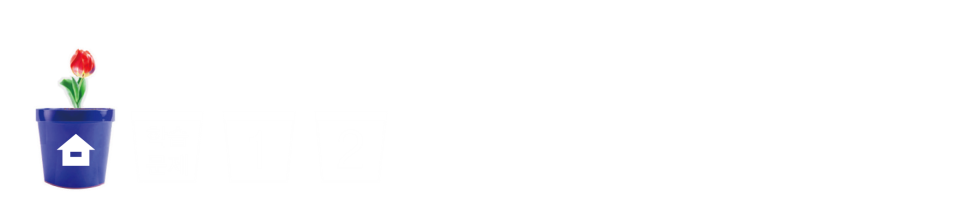 6
다각형의 둘레와 넓이
(『수학』 142~143쪽)
탐구 수학
- 사각형의 둘레와 넓이를   
  구해 볼까요
16
차시
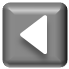 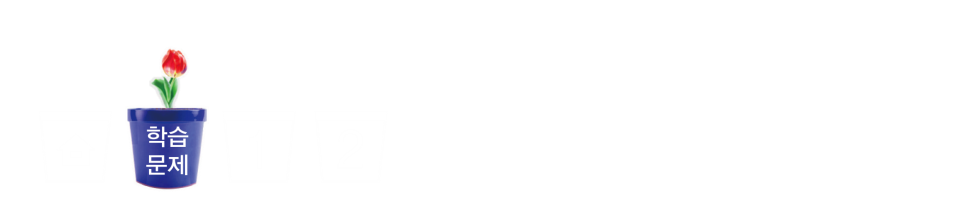 16차시
탐구 수학
주변에서 사각형 모양의 물건을 찾아 그 둘레와 넓이를 구해 보아요.
학습
문제
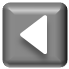 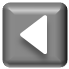 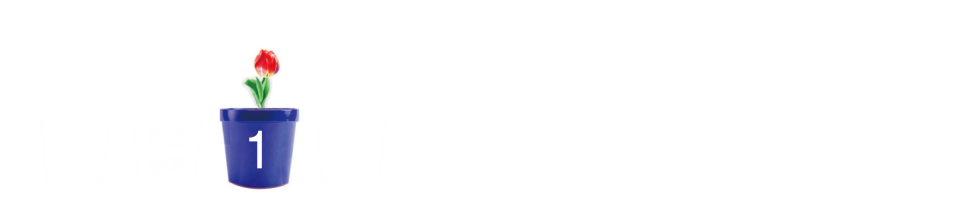 사각형의 둘레와 넓이를 
구하기 위한 계획 세우기
모둠 친구들과 함께 탐험대가 되어 사각형 모양의 물건을 찾고, 그 물건의 둘레와 넓이를 구하는 계획을 세워 봅시다.
탐험을 떠나기 전에 준비할 사항을 확인하며 계획을 세워 보세요.
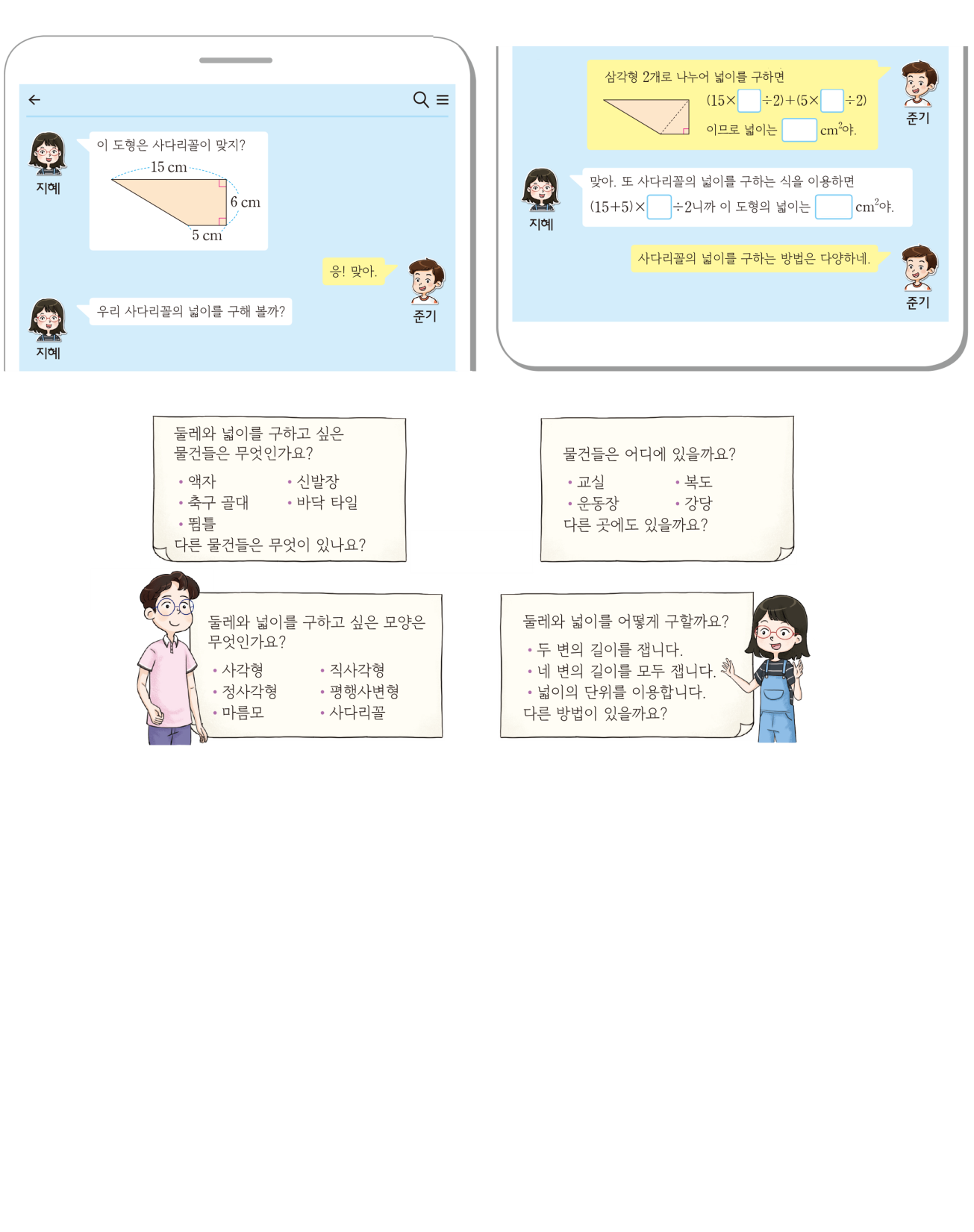 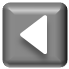 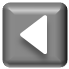 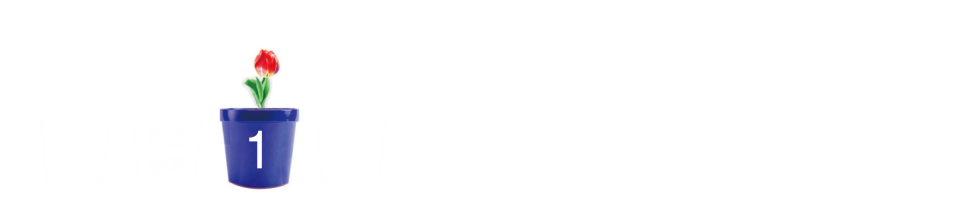 사각형의 둘레와 넓이를 
구하기 위한 계획 세우기
주변에서 둘레나 넓이를 재고 싶은 사각형을 찾아보세요.
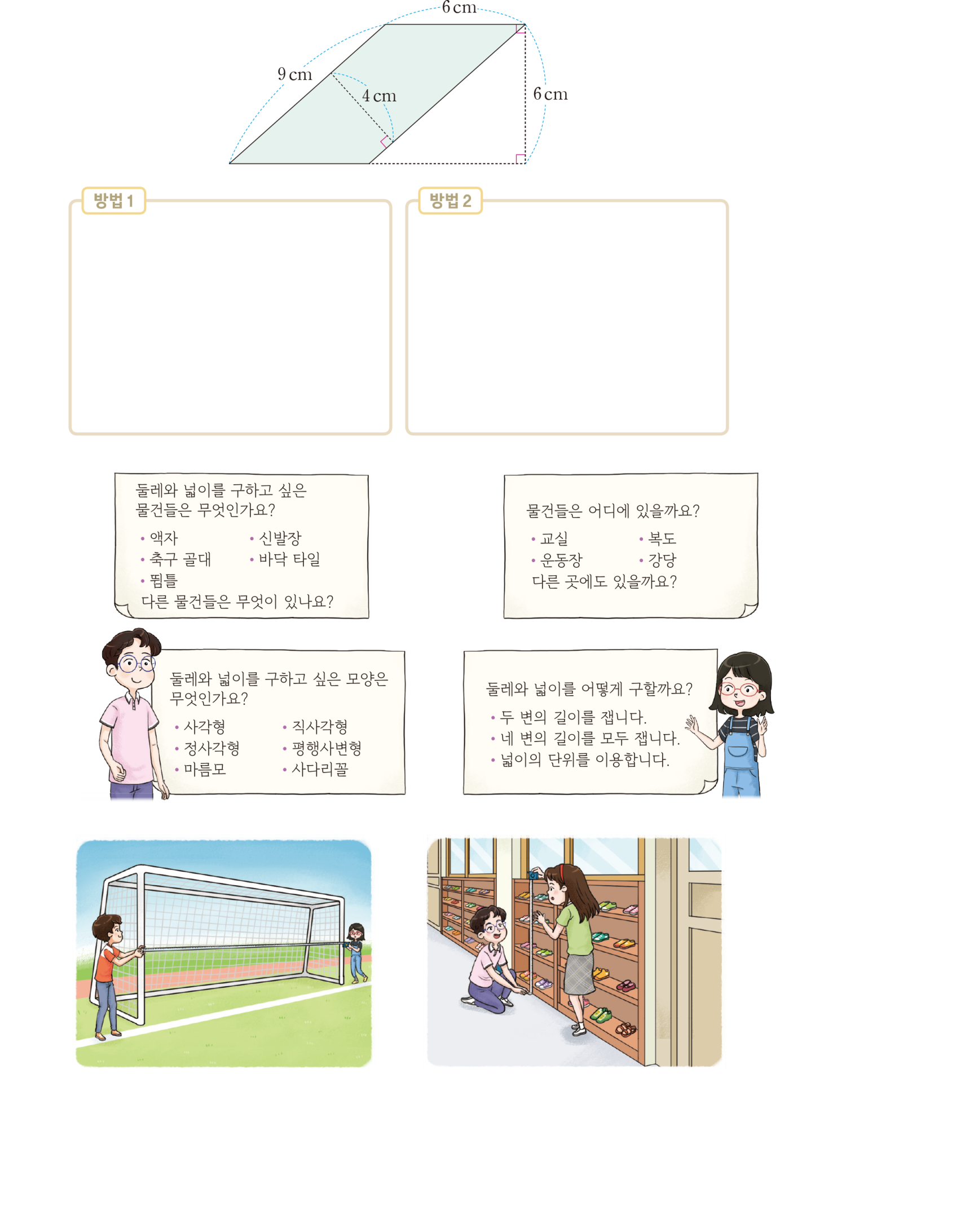 액자, 사물함이 있습니다.
바닥 타일, 뜀들 등이 있습니다.
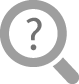 이 물건들은 어디에 있을까요?
교실이나 복도에 있습니다.
운동장, 강당 등 우리 주변에 있습니다.
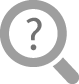 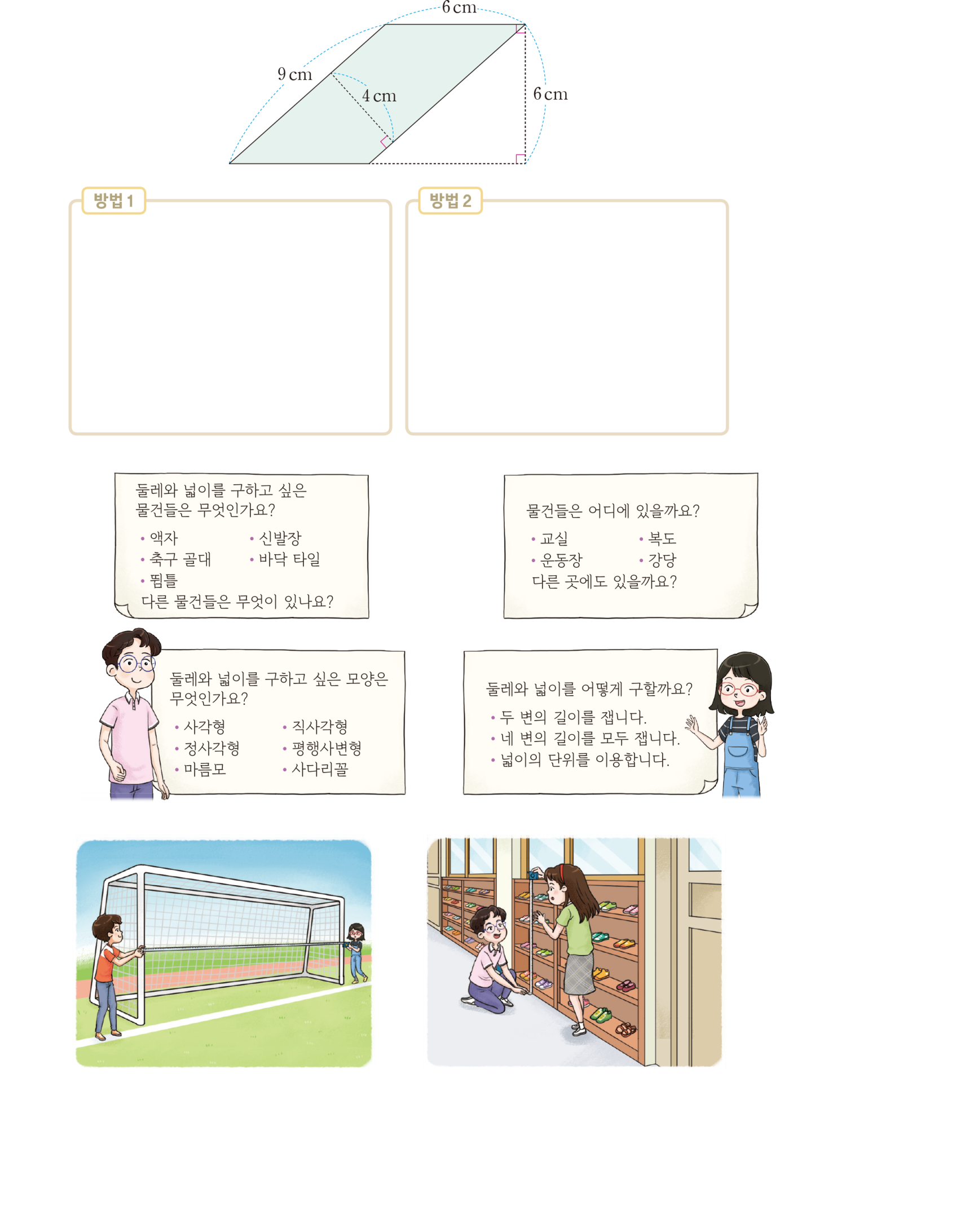 둘레나 넓이를 구하고 싶은 물건들은 어떤 모양인가요?
액자는 직사각형입니다.
사물함은 정사각형입니다.  
바닥 타일은 평행사변형입니다.
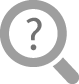 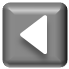 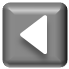 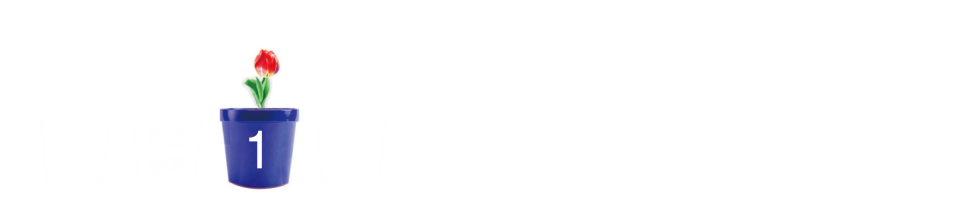 사각형의 둘레와 넓이를 
구하기 위한 계획 세우기
물건의 둘레와 넓이는 어떻게 구할 수 있을까요?
둘레를 구할 때에는 모든 변의 길이를 잽니다.
직사각형이나 평행사변형의 둘레를 구할 때에는 길이가 다른 두 변의 길이를 더한 다음 그 결과를 2배 합니다.
정사각형이나 마름모는 한 변의 길이를 4배 하여 둘레를 구합니다.
넓이를 구할 때에는 단위넓이가 몇 개 들어가는지 세어 구합니다.
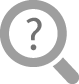 우리 모둠의 계획을 이야기해 보세요.
우리 모둠은 복도에 있는 신발장의 둘레와 넓이를 구하려고 합니다. 신발장은 직사각형 모양이므로 가로와 세로를 잴 것입니다.
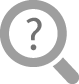 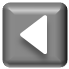 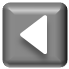 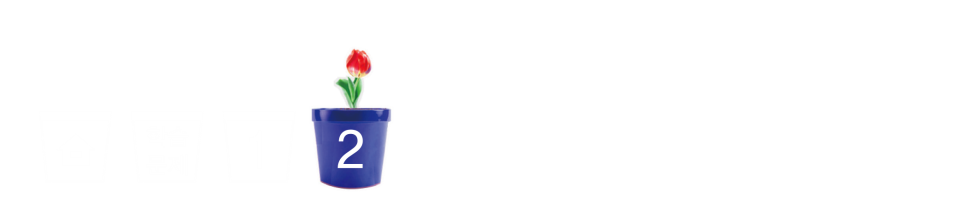 사각형의 둘레와 넓이 구하고
결과 이야기하기
물건의 둘레와 넓이를 구하여 이야기해 봅시다.
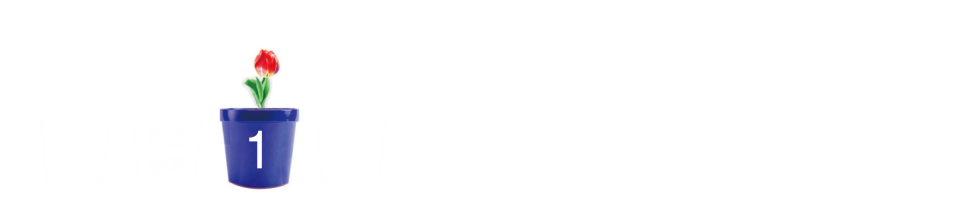 에서 정한 물건의 둘레와 넓이를 어림해 보세요.
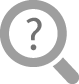 계획한 방법대로 물건의 둘레와 넓이를 구해 보세요.
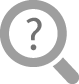 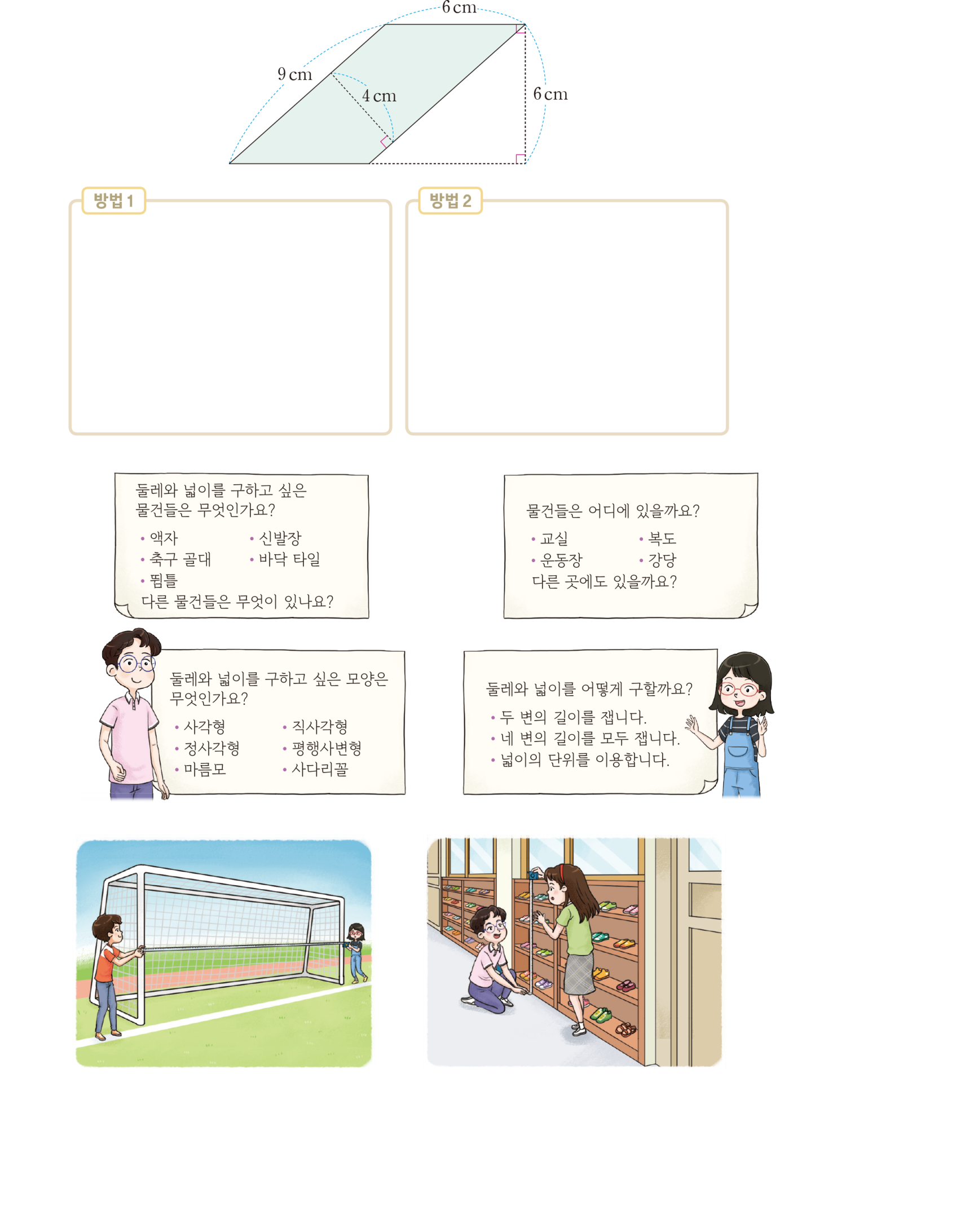 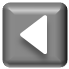 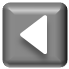 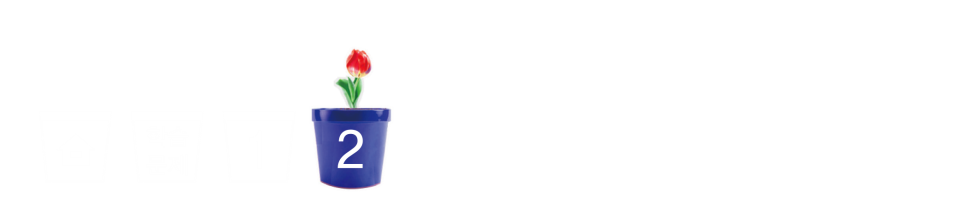 사각형의 둘레와 넓이 구하고
결과 이야기하기
신발장
직사각형
복도
결과를 발표해 보세요.
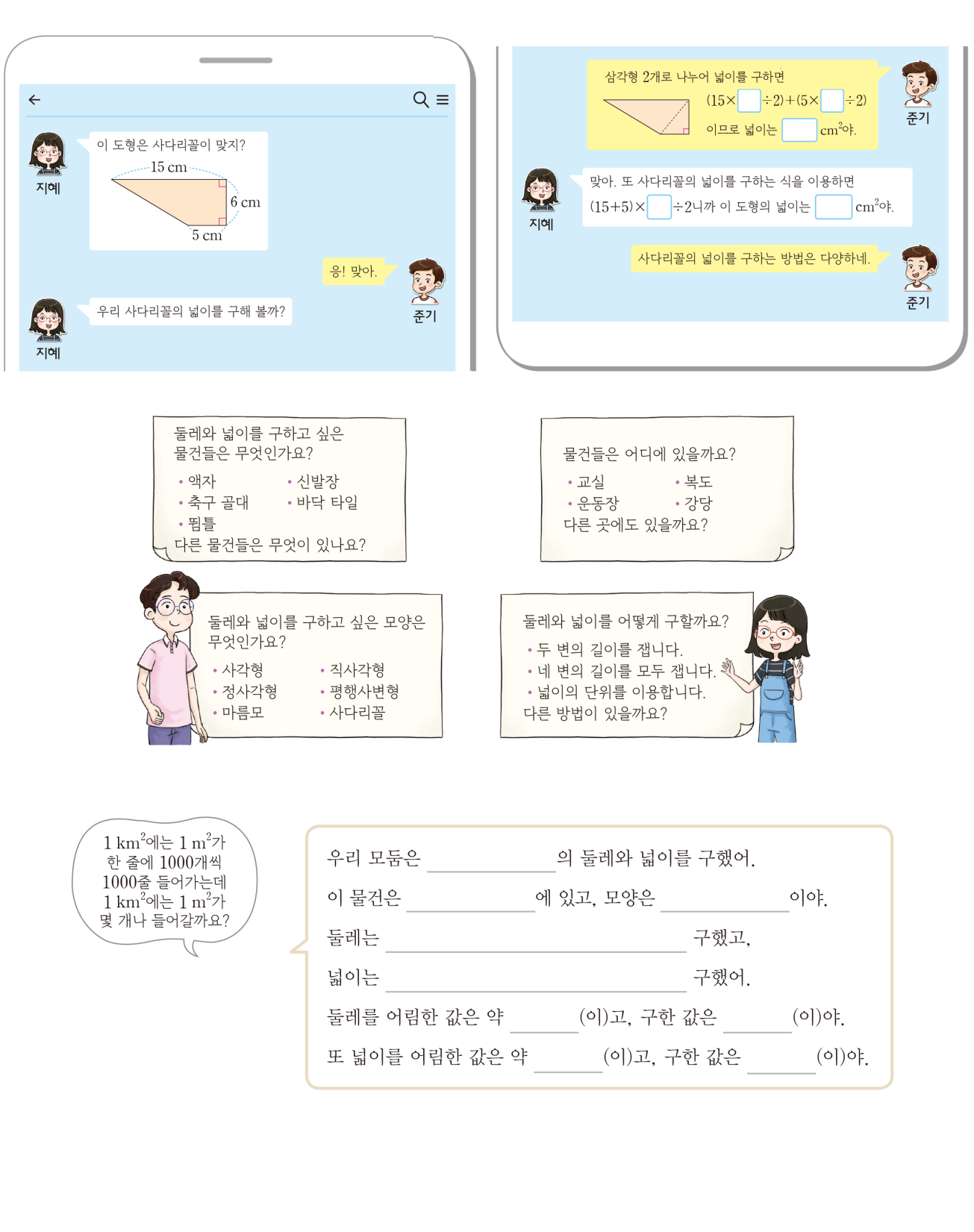 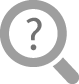 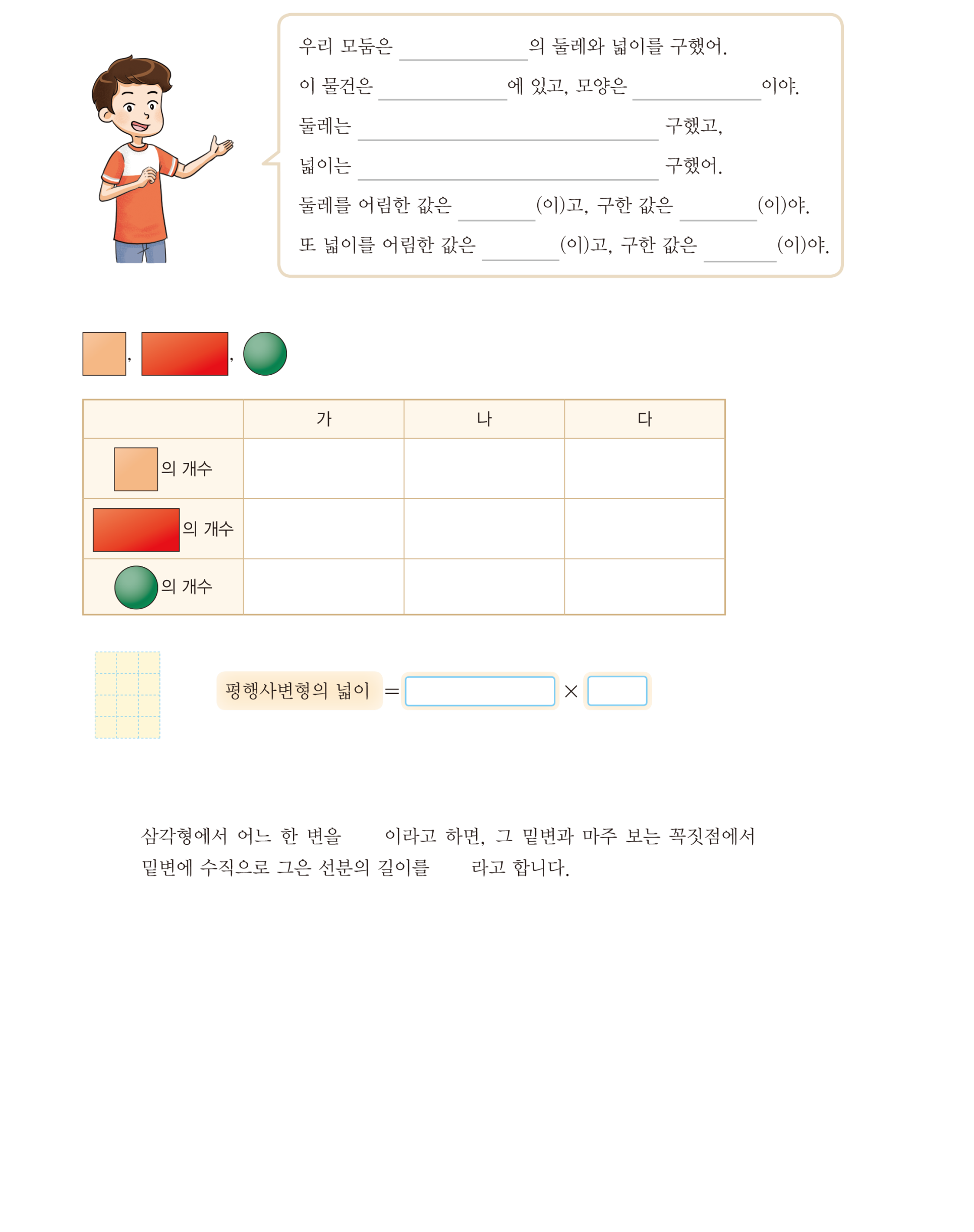 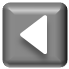 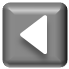 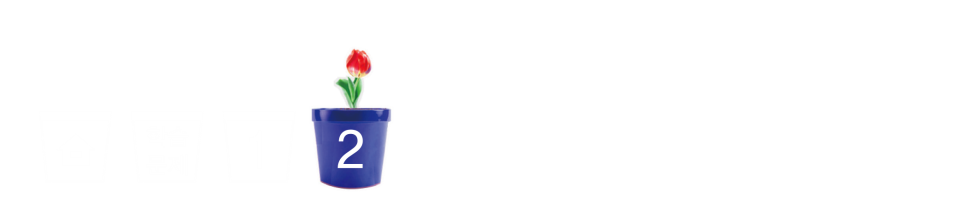 사각형의 둘레와 넓이 구하고
결과 이야기하기
활동을 하면서 느낀 점을 써 보세요.
배운 내용을 활용하여 주변의 여러 가지 사각형의 둘레와 넓이를 구해 보니 배운 내용을 더 잘 이해하게 되었습니다.
넓이를 구할 때 소수가 나와서 이를 계산하는 것이 어려웠습니다.
넓이를 나타낼 때 적절한 단위를 사용해야 하는 것을 알았습니다.
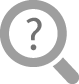 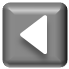 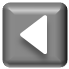 16차시
탐구 수학
다음 시간에 배울 내용 알아보기
5학년
1학기
수학으로 세상 보기
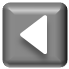